Les périphériques de stockage et de sortie : 	l’imprimante,  les écouteurs, le haut-parleur
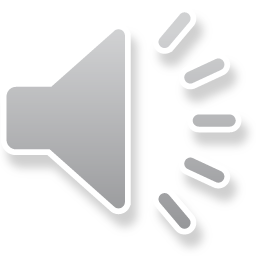 Suivant
Une imprimante
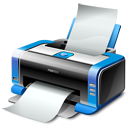 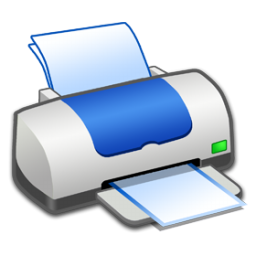 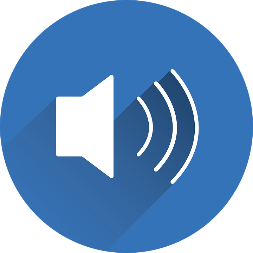 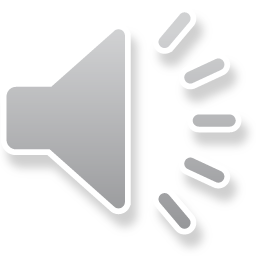 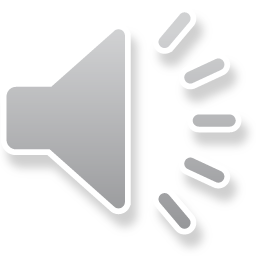 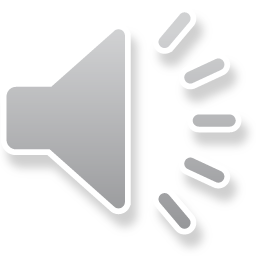 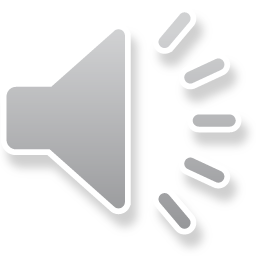 L’imprimante permet de mettre sur papier ce que l’on a écrit dans l’ordinateur.
SUIVANT
Des écouteurs
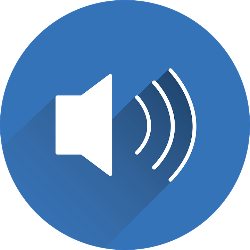 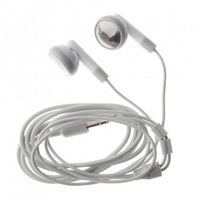 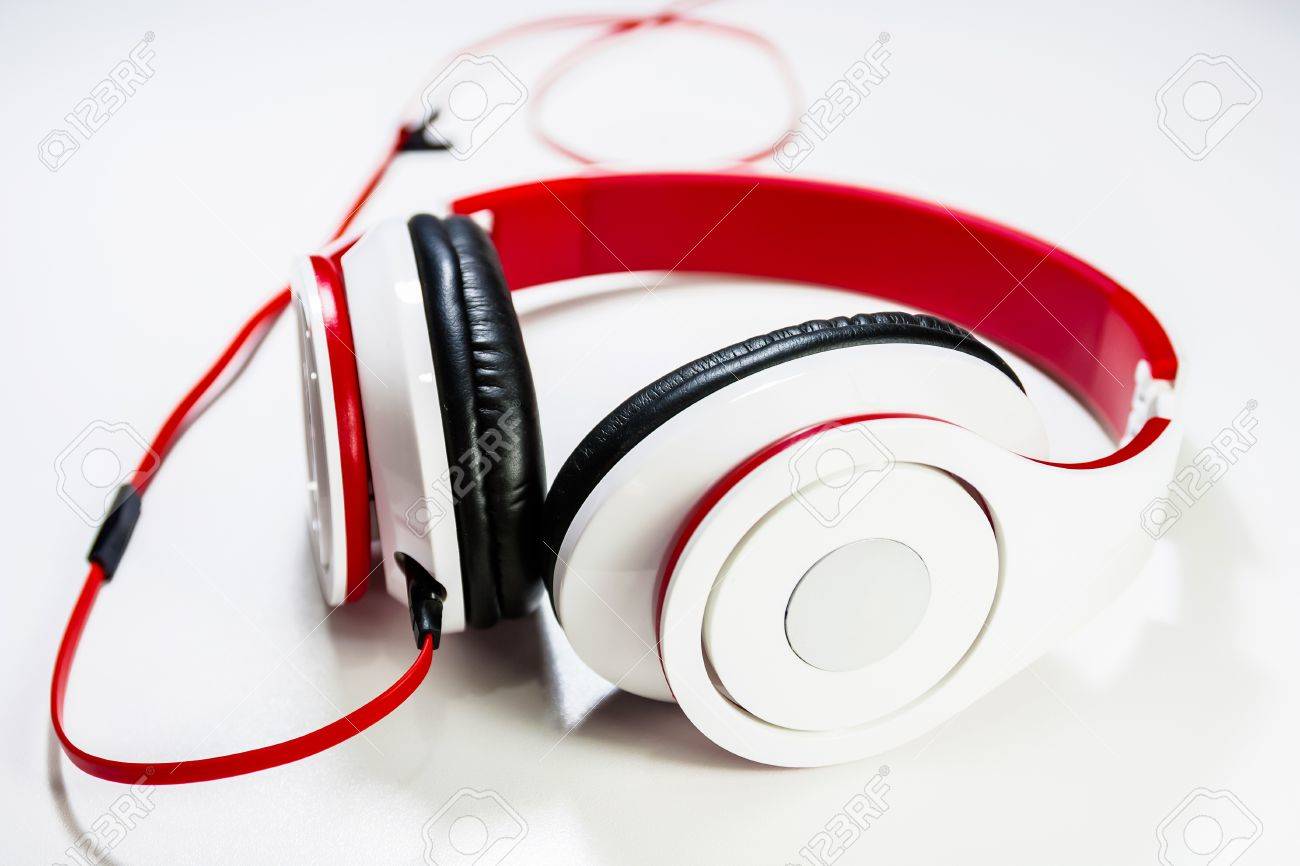 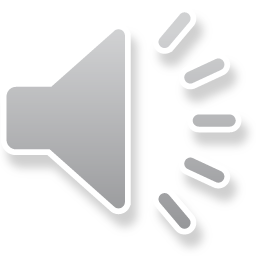 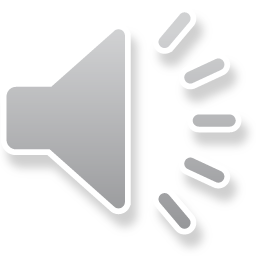 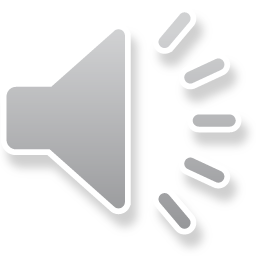 Les écouteurs permettent d’écouter les sons en silence sans déranger ses voisins.
SUIVANT
Des haut-parleurs, un haut-parleur
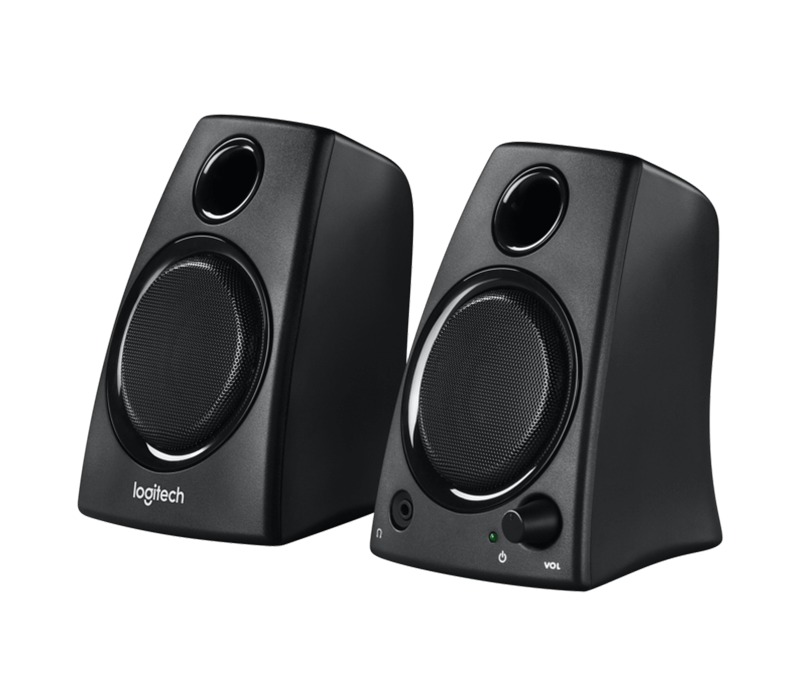 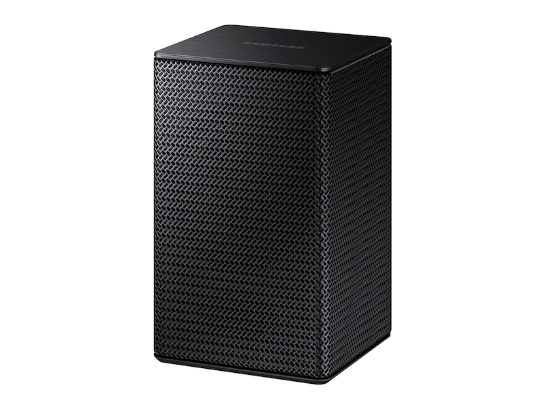 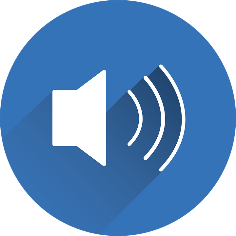 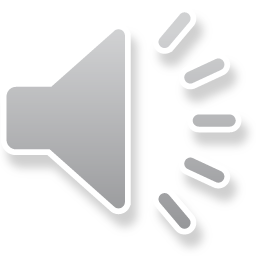 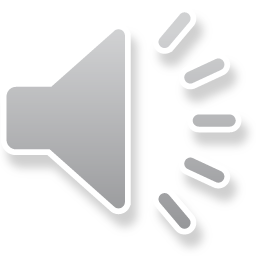 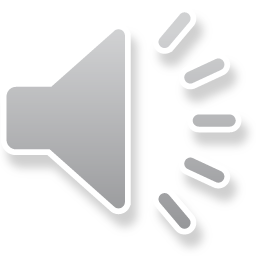 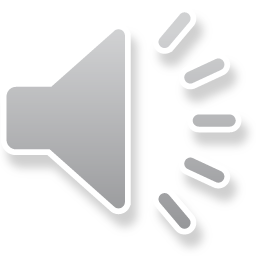 Les haut-parleurs permettent d’écouter les sons à haute voix.
SUIVANT
Clique sur l’objet pour connaitre son nom
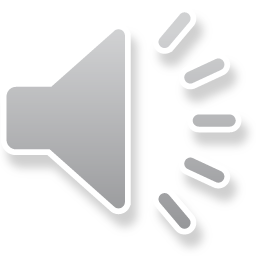 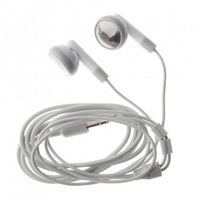 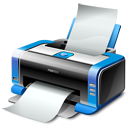 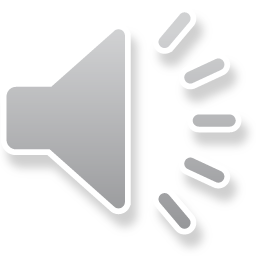 Des haut-parleurs
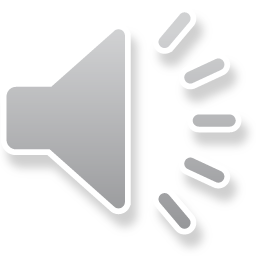 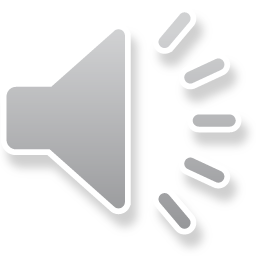 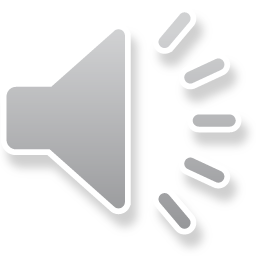 Une imprimante
Des écouteurs
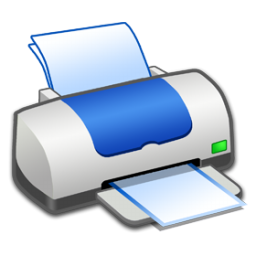 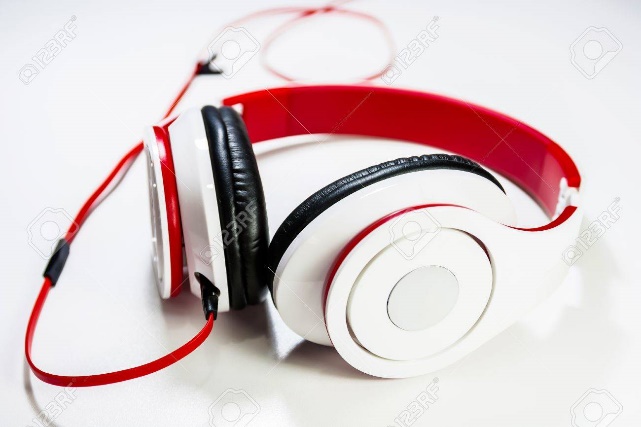 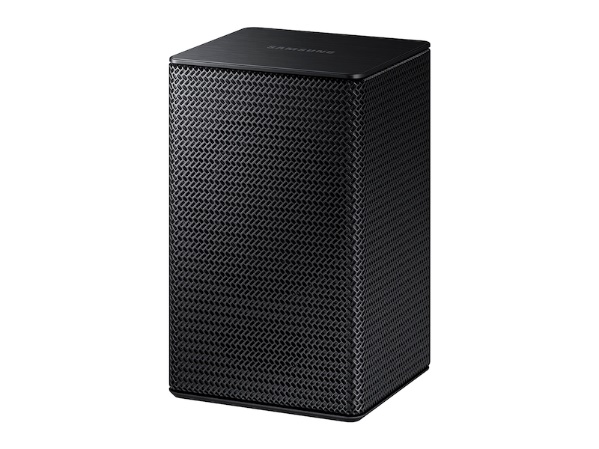 Des écouteurs
Une imprimante
Un haut-parleur
SUIVANT
Clique sur une imprimante
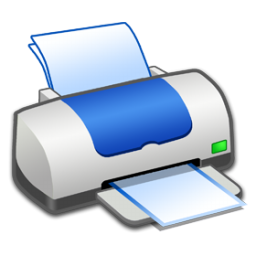 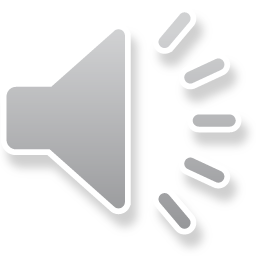 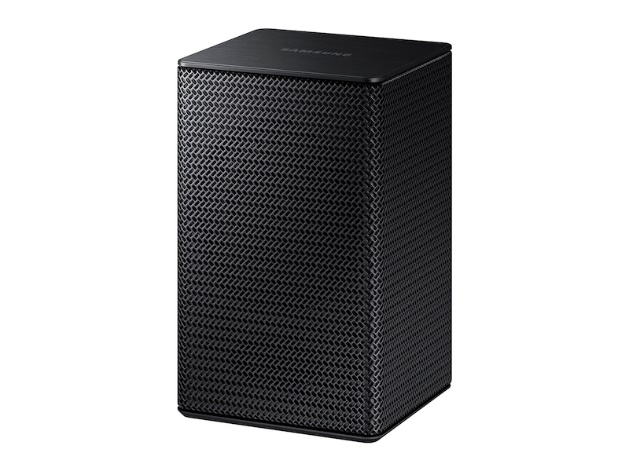 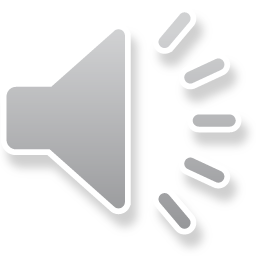 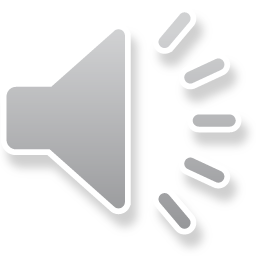 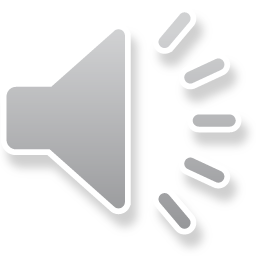 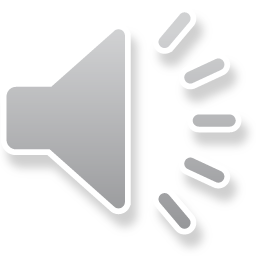 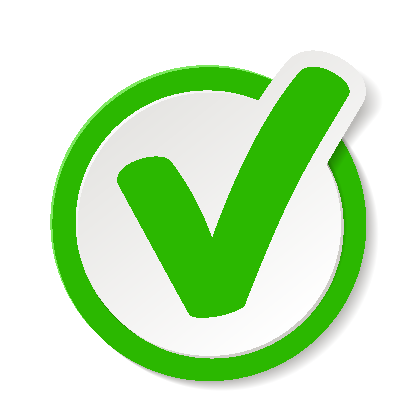 Recommence
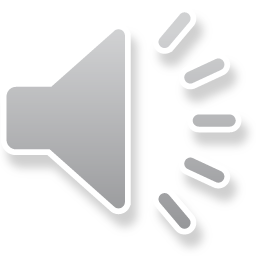 SUIVANT
Clique sur des écouteurs
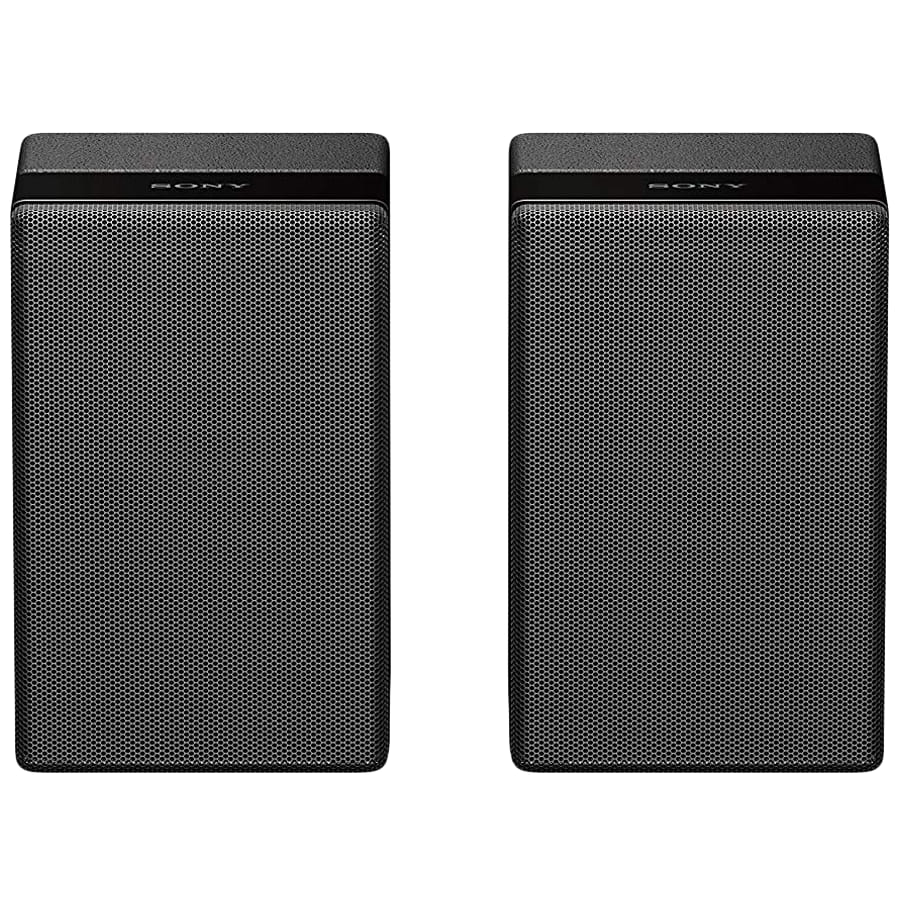 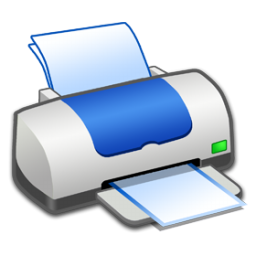 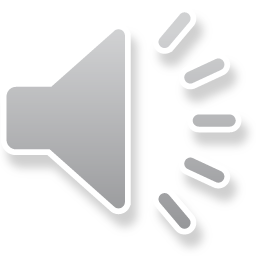 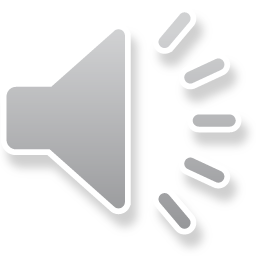 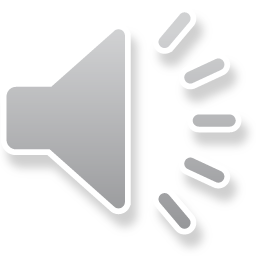 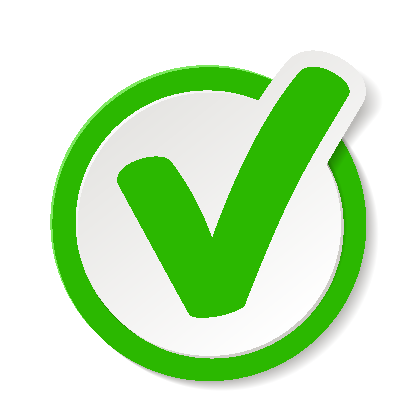 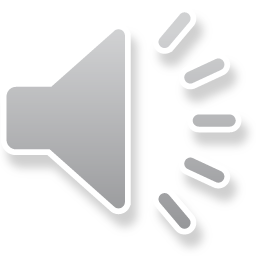 Recommence
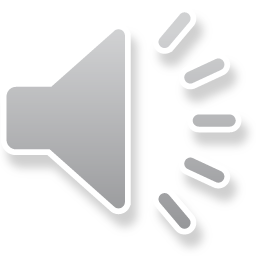 SUIVANT
Clique sur un haut-parleur
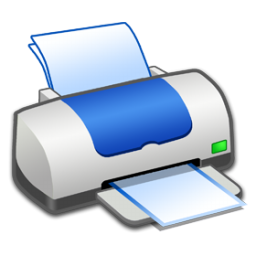 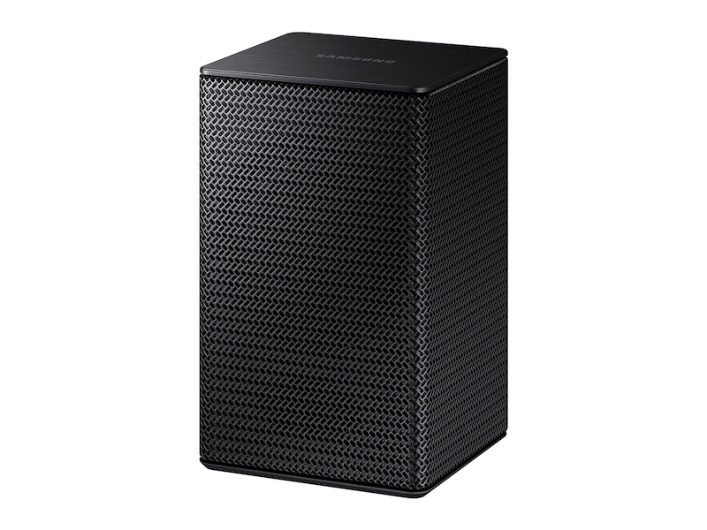 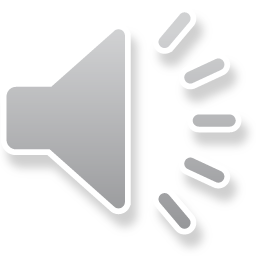 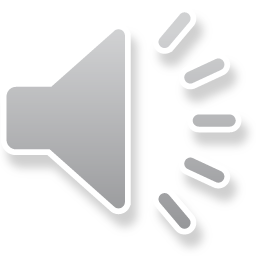 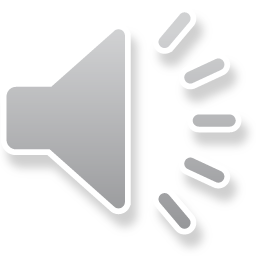 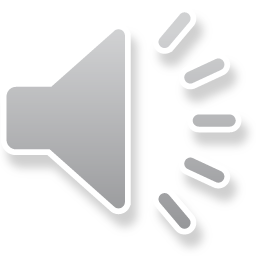 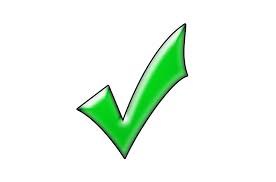 Recommence
Suivant
Clique sur les haut-parleurs
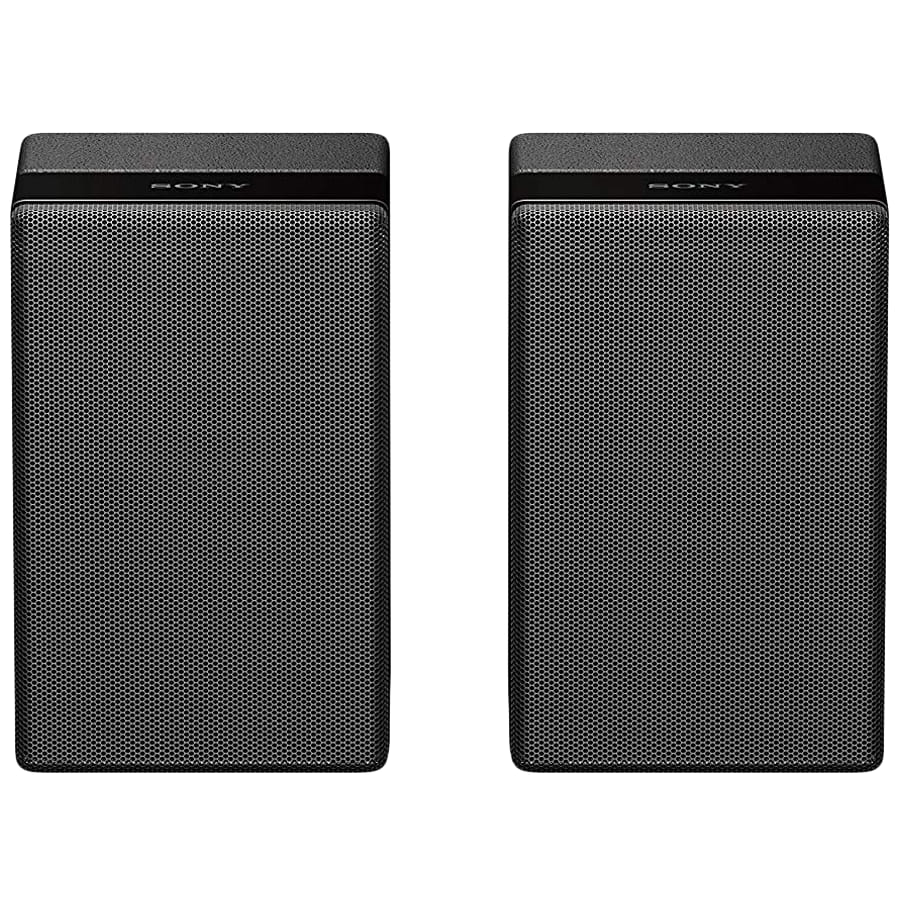 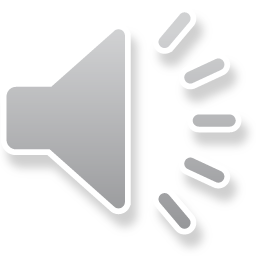 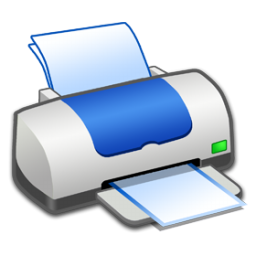 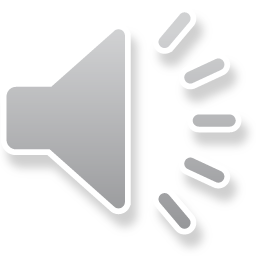 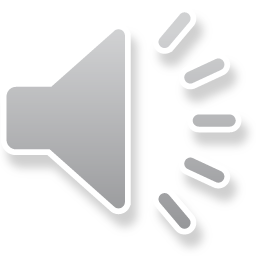 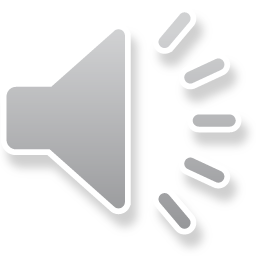 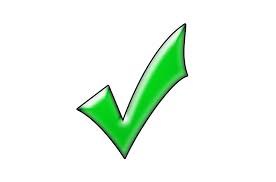 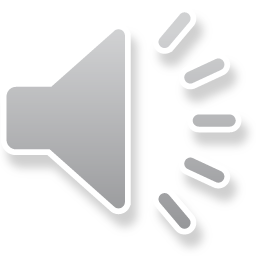 Recommence
FIN